Community for Emerging and Zoonotic DiseasesIdentifying emerging risks through collective intelligence
CEZD – CAHSS Poultry Update
3 March 2023
www.cezd.ca
1
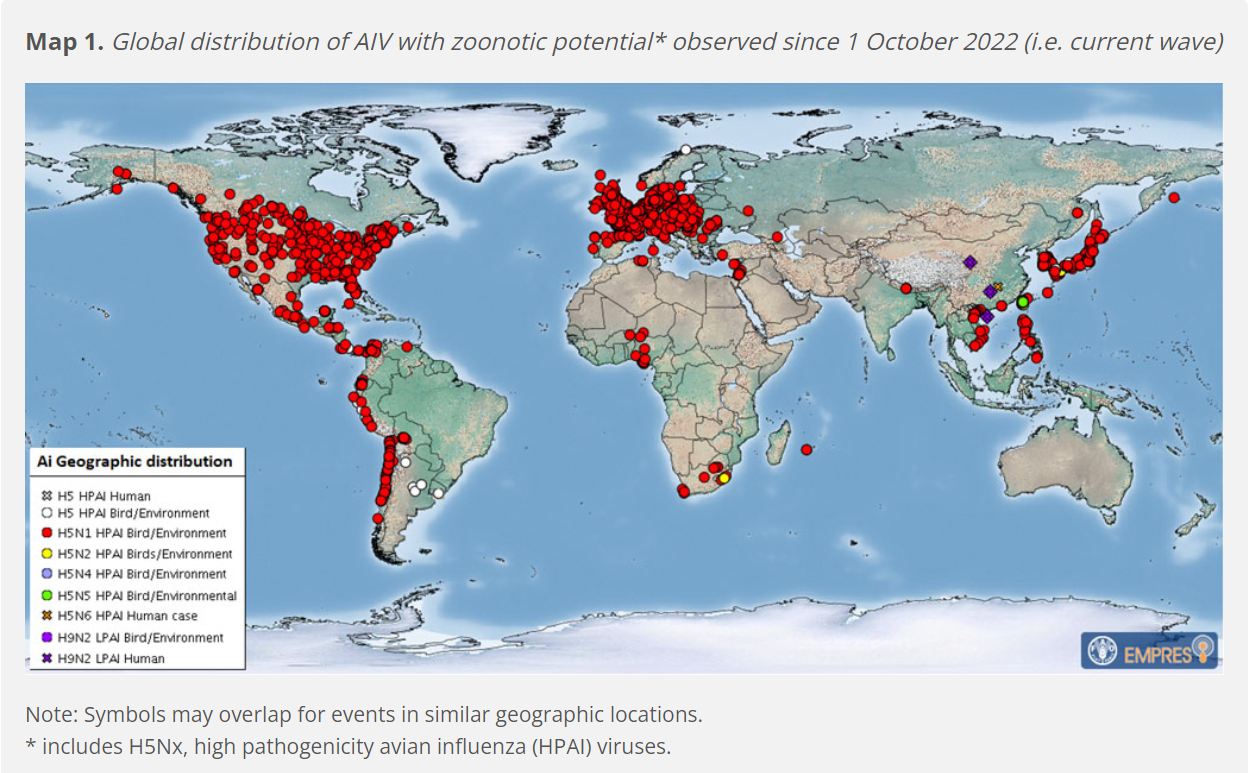 2
[Speaker Notes: Species found infected https://www.fao.org/animal-health/situation-updates/global-aiv-with-zoonotic-potential/bird-species-affected-by-h5nx-hpai/en]
Current HPAI Cases and Primary Control Zones in Canada
Active and Resolved Primary Control Zones as of March 1, 2023
Active and Resolved Infected Premises 
as of March 1, 2023
Wildlife H5N1 Avian Influenza
New fully Eurasian H5N1 incursion in December 2022 (PEI crow)
New fully Eurasian H5N5 incursion in January 2023 (PEI crow)
H5Nx (mixture of H5N1 and H4N6) in a common goldeneye in Quebec.
Wild Bird Dashboard
CWHC
4
[Speaker Notes: Image from filtering dashboard from Dec 2 – Mar 2nd
Wholly Eurasian H5N1 in an American Crow from PEI in December 2022

We report a wholly Eurasian H5N5 in an American crow from Prince Edward Island, which represents a new incursion into Canada. 

We also report a H5Nx case with a mixture of H5N1 2.3.4.4b genome segments with North American lineage H4N6 (H5Nx) in a Common Goldeneye from Québec.]
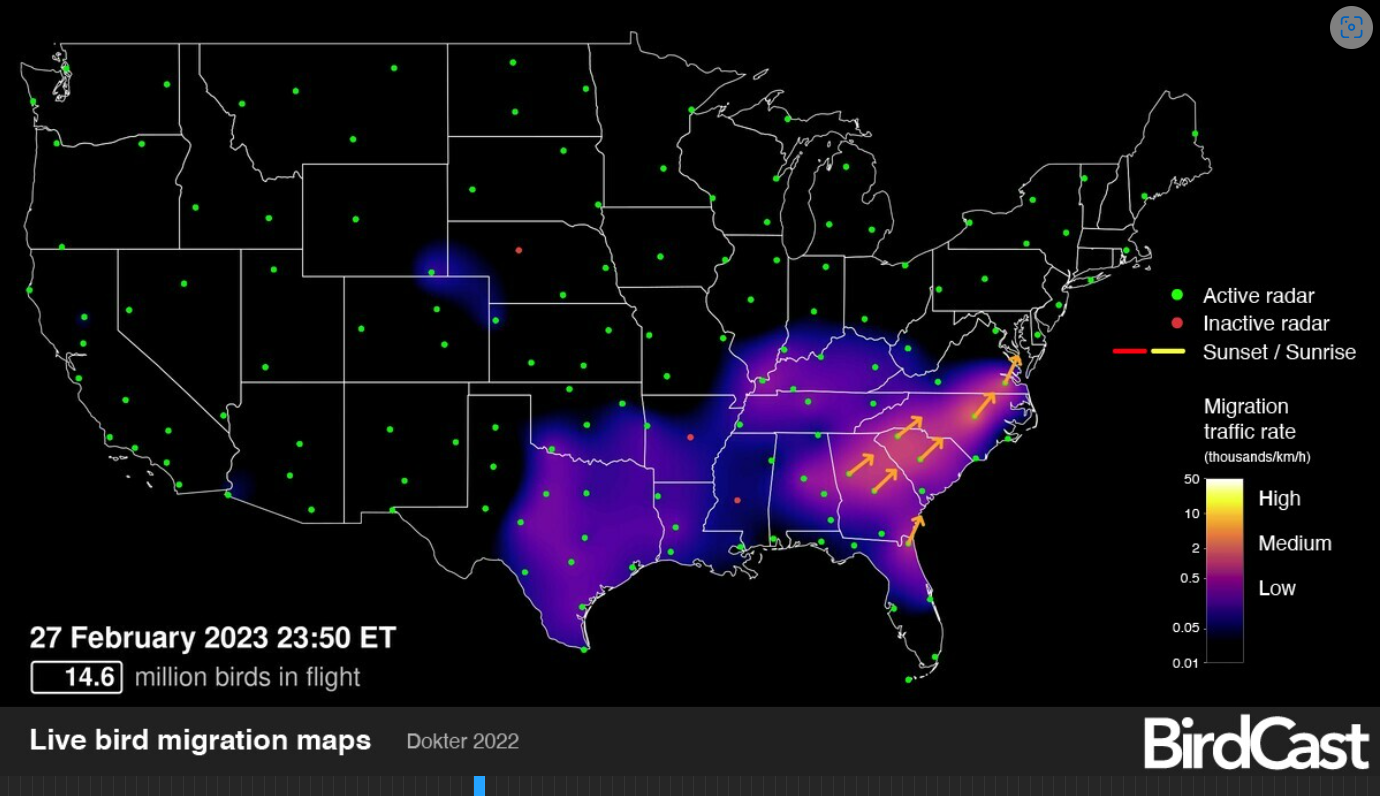 Wild Bird Migration
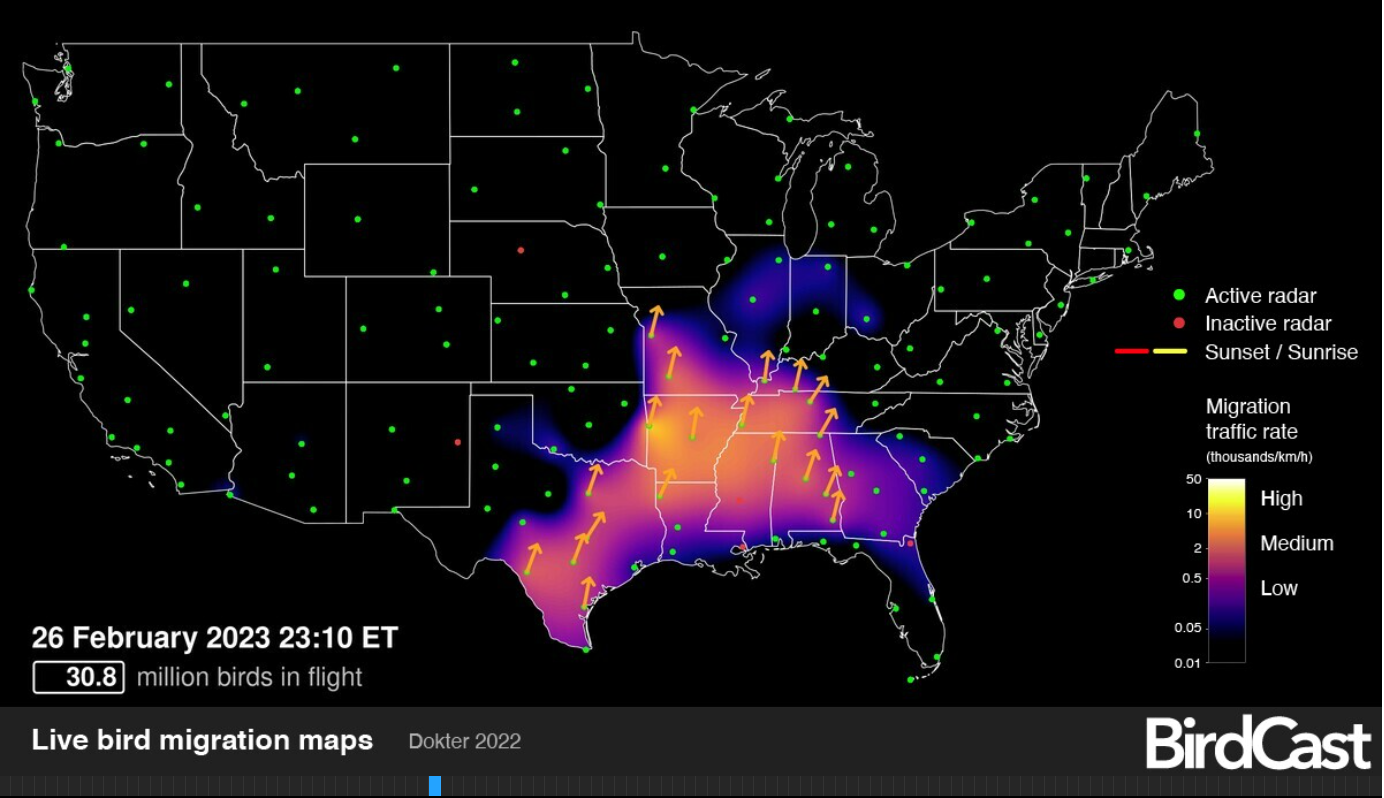 Northward movement seen for the first time in the last  week
5
Ongoing Spread in South America
Commercial and backyard poultry
Mass mortality events in wild birds and mammals
Most recent spread takes it easterly into the Atlantic Flyway
Argentina
19 cases in backyard birds
1st commercial flock this week
Uruguay
1st cases in black necked swans
6
[Speaker Notes: During our last meeting the virus had gone as far south as Peru, but it has since moved further south and east.]
Peru - Sealion Mass Mortality Event
Seabird mortality event in Peru starting in November 2022
>50,000 dead birds (Peruvian Pelicans and Boobies)
Now reporting up to 3,500 dead sealions
Up to 100 dead animals found together
All animals in good to very good body condition
7
Peru - Sealion Mass Mortality Event
Respiratory signs
Dyspnea, tachypnea
Oral and nasal secretions
PM - Pulmonary edema, interstitial pneumonia with hemorrhagic focus
Neurological signs
Ataxia, tremors, convulsions and paralysis
PM - Encephalitis with hemorrhagic focus
8
Sample Results
12 animals tested (from both protected and non-protected areas)
9/12 Matrix positive and PCR positive for H5N1
Diagnosis
Acute Mortality from HPAI H5N1 in apparently healthy animals
Encephalitis and Pneumonia

High level of confidence that H5N1 is the cause of mortality

Cannot rule out mammal to mammal transmission
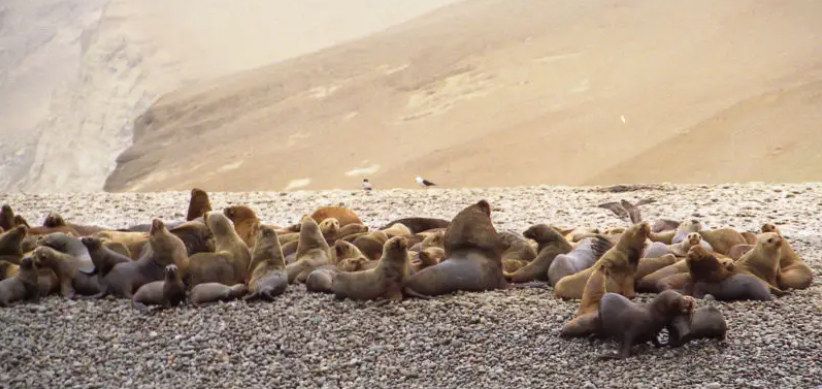 9
Avian influenza virus infects a cat | Anses - Agence nationale de sécurité sanitaire de l’alimentation, de l’environnement et du travail
PCR positive cat from an infected poultry farm
Cat was euthanized Dec 23
Severe neurological signs due to the infection
10
Eurosurveillance | Highly pathogenic avian influenza A(H5N1) virus infection in farmed minks, Spain, October 2022
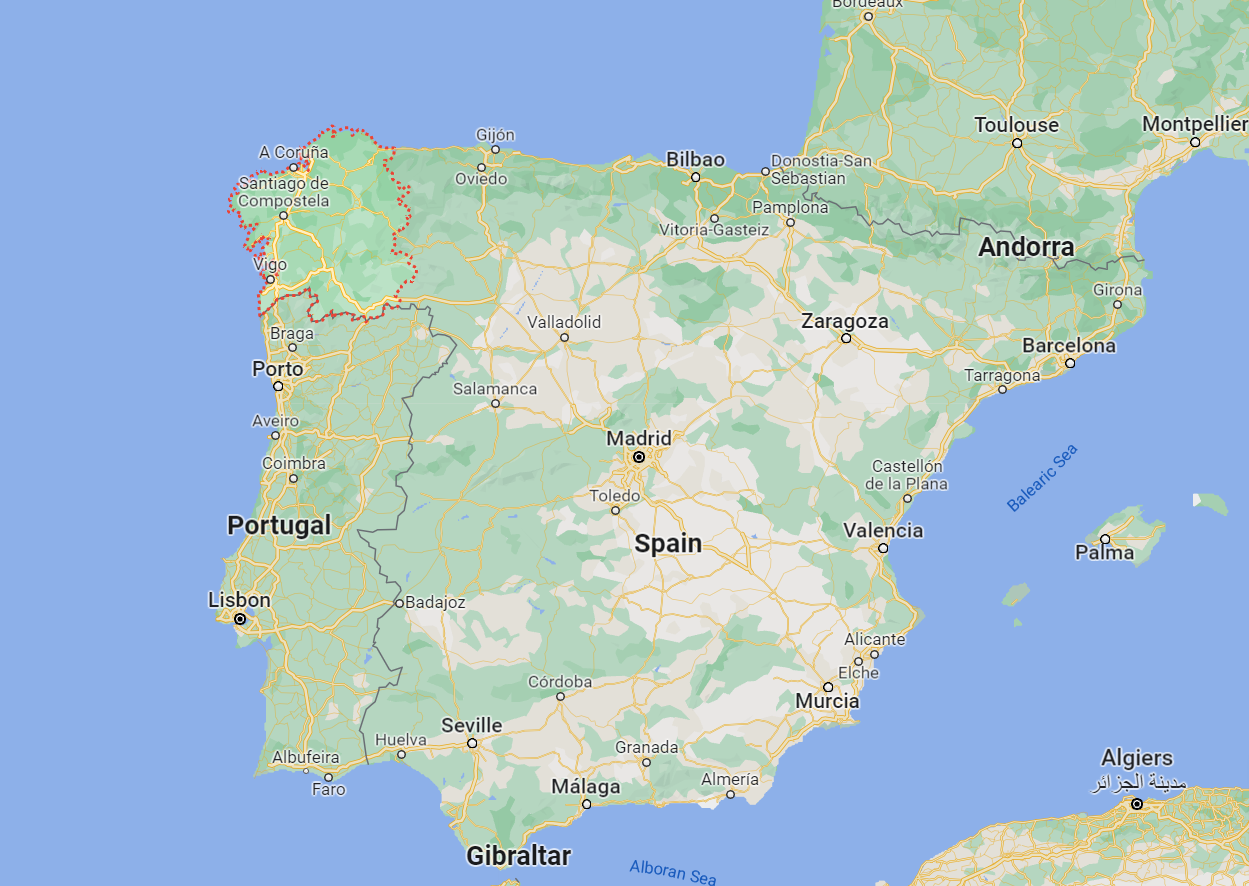 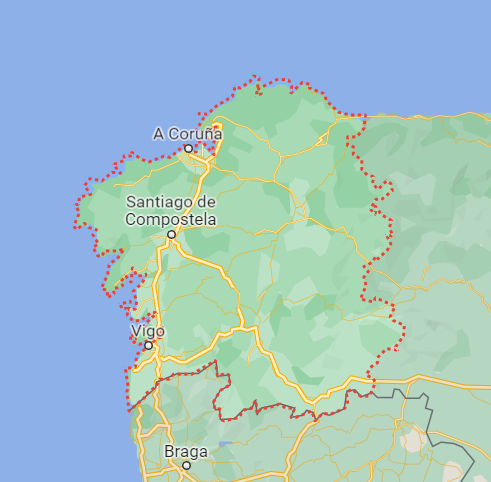 11
Mink Farm Case Timeline
12
12
Human Testing
Viral Changes
All in contact workers remained asymptomatic
All tested negative
1 developed a runny nose after initial sampling, continued to test negative
PPE used throughout event due to COVID management measures
Uncommon mutation (T271A) in the PB2 gene
Don’t know if this mutation arose in the mink, or occurred in the avian hosts
Only previously detected in a European Polecat earlier in current outbreak
Same mutation present in the avian-like PB2 gene of the 2009 pandemic H1N1
13
[Speaker Notes: All of the viruses from minks present an alanine (A) at position 271 of PB2 (T271A), which enhances the polymerase activity of influenza A viruses in mammalian host cells and mice]
Severe Human cases with H5N1 2.3.4.4b
China
Vietnam
38-year-old woman
exposure to live domestic poultry 
Passed away on October 18
******************
53 year old woman
Exposure to poultry late January
Tested positive February
5 year old girl
Eaten meat from sick birds
Coughing and fever October 9 developed severe illness, survived
14
[Speaker Notes: Know nothing about health status, comorbidities of these two cases.]
Severe Human cases with H5N1 2.3.4.4b
Ecuador
Risk Assessments
9 year old girl
Contact with backyard poultry
Critical condition, septic shock, in ICU
Survived 
Close contacts not infected
None of the cases indicate human to human transmission occurred
All had direct exposure to infected poultry
WHO risk assessment remains unchanged 
Risk to humans remains low
CDC IRAT
Risk to general public remains low
15
Follow up: Human Infection in Spain
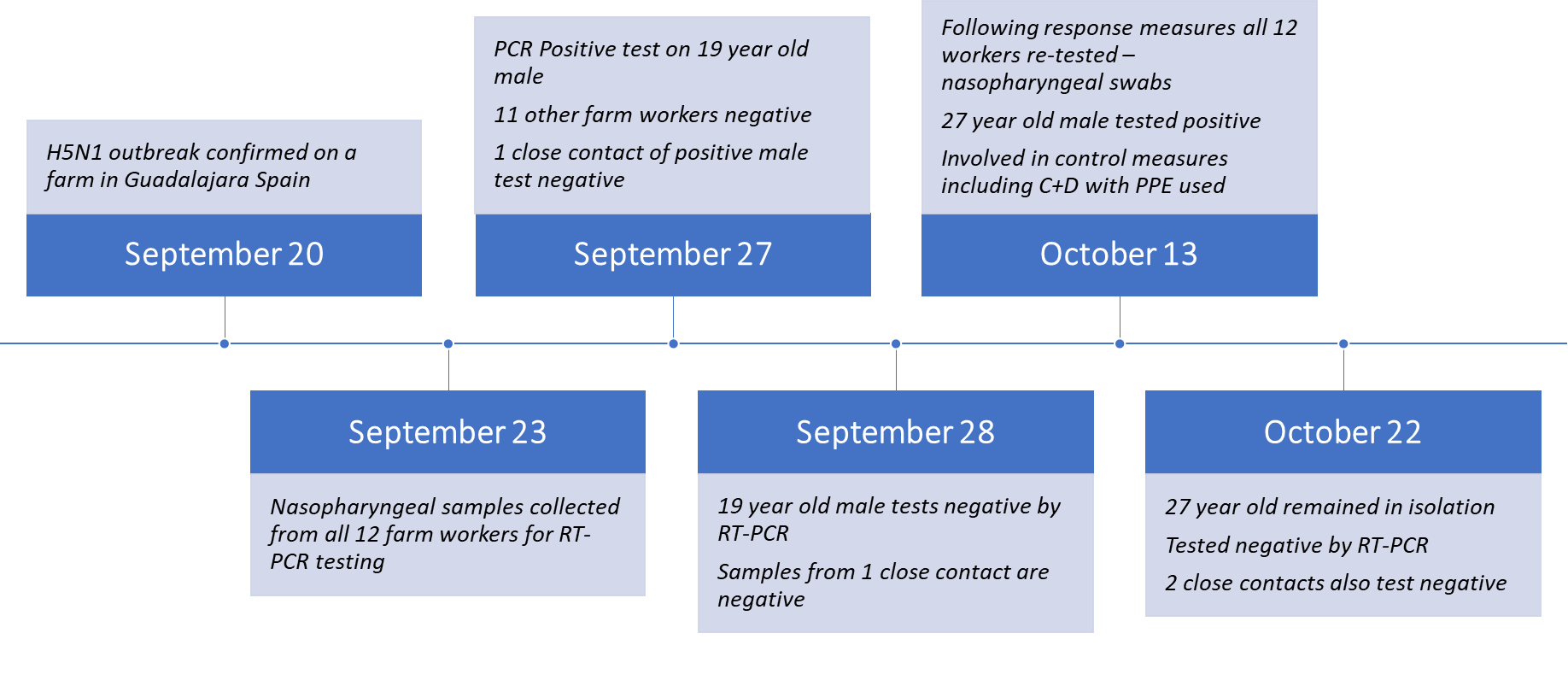 16
Eurosurveillance | Influenza A(H5N1) detection in two asymptomatic poultry farm workers in Spain, September to October 2022: suspected environmental contamination
Case reported in September – October that has been updated
Worker 1: 
Positive RT-PCR September 22, Negative RT-PCR 6 days later (nasopharyngeal swab)
Samples collected on October 8 sent to WHO for PCR and Serology
Negative by both methods
Worker 2: 
Positive RT-PCR post culling activities October 13, negative 9 days later (nasopharyngeal swab)
Samples collected for serology sent to WHO, Oct 19 and Nov 23rd
Both samples serologically negative
Conclusion: These cases were likely from environmental contamination. 
There is no serological evidence of infection.
17
[Speaker Notes: Both workers were involved in egg collection and routine cleaning tasks. They used personal protection equipment, including an FFP2 mask, gloves, boots and an apron. After the outbreak confirmation, they helped in removal of dead hens, cleaning and disinfection of the premises, which ended on 22 October 2022.

The absence of symptoms in both workers together with the laboratory results, which showed a very low viral load and the absence of specific H5 antibodies against the A/H5 virus, suggested that the positive results in the PCR were most likely due to environmental contamination. Of note, all samples (nasopharyngeal swabs) were taken outside the farm at a healthcare centre.]